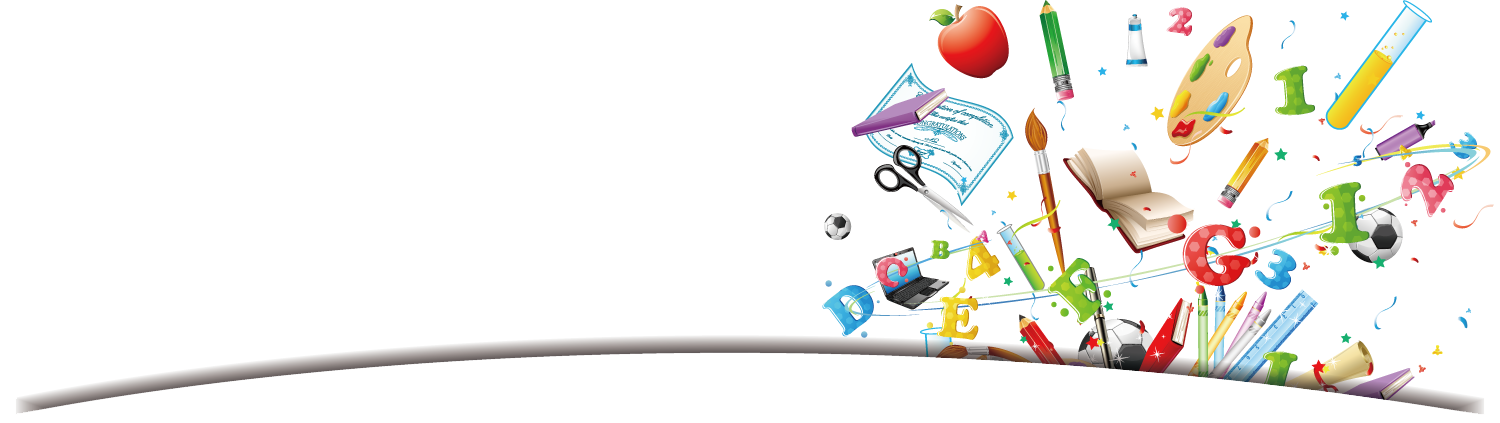 高一多元選修
科學動手做秤仔DIY國立岡山高級中學／黃建彰 老師
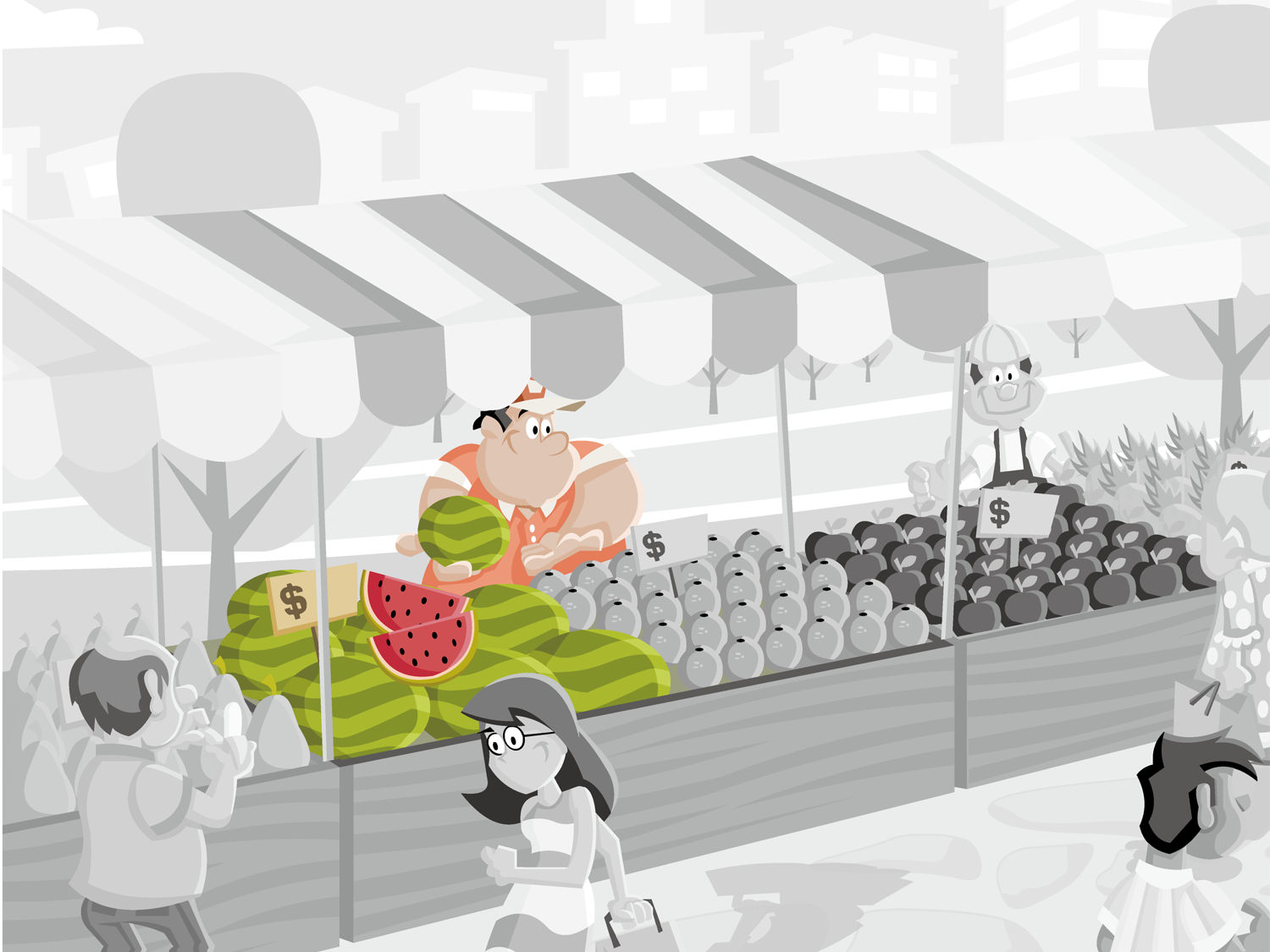 沒有電子秤的年代…
如何測量重量？
老闆～
這西瓜多重啊？
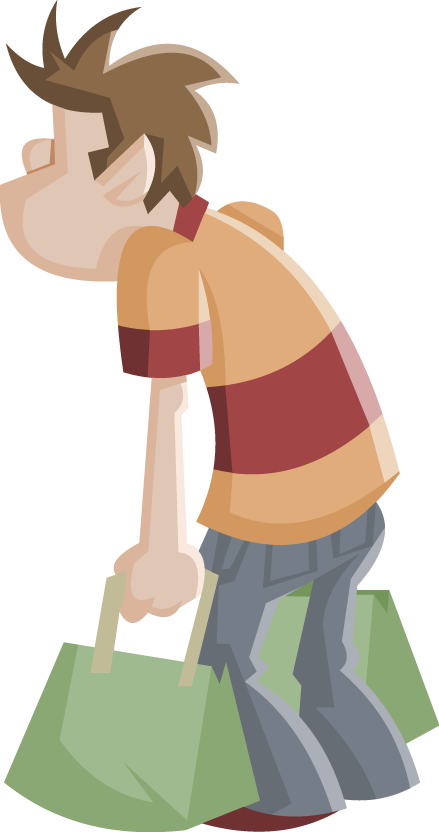 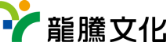 沒有電子秤的年代…
我們可利用翹翹板的概念
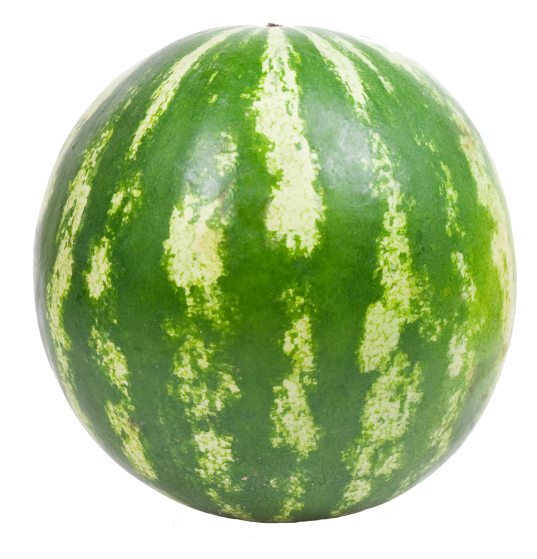 5公斤
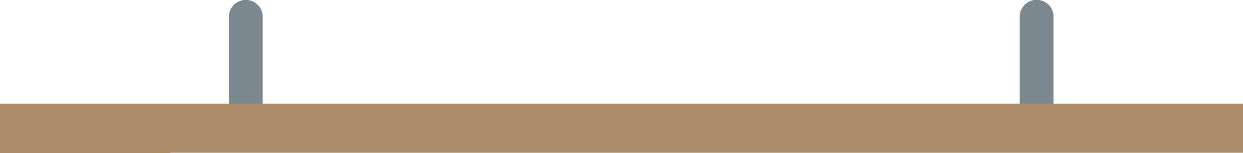 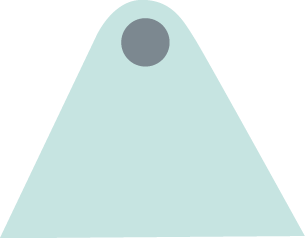 概念：力矩
力矩：造成轉動的因素。
力矩
力臂
力
概念：力矩
力矩平衡：R1W1 = R2W2
R2
R1
W2
W1
秤仔的原理
W1：秤錘（已知）　　W2 ：待測物（未知）
調整 W2的位置，即可知未知物的重量
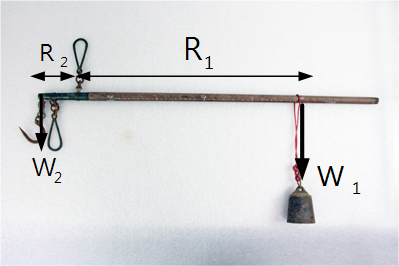 支點
所需器材
任務
每組製作出一個秤仔，並於時限內標示刻度，最後測量出未知物的質量。
誤差最小之組別即為優勝
簡易數據分析
誤差 = 測量值 － 真值
測量值：利用自製秤仔測得未知物之質量
真值：利用電子秤測得未知物之質量